Navigation and Breadcrumbs
Navigation
The Navigation Block is on each page of Moodle. It provides a tree menu affect to where you are in Moodle. It also provides access to My Home, Site Pages, My Profile, and Courses. This way you know where you are on any page.
Breadcrumbs!
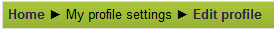 Breadcrumbs tell you where you are. They are listed in the top left corner of the screen. You can always click back through to the Home page if you need to get back to another page.
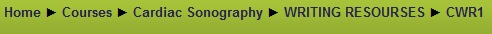